TATA CARA PEMBERIAN CUTI PNS(PP 11/2017 & Peraturan BKN 24/2017)
Direktorat Pengadaan dan Kepangkatan
Badan Kepegawaian Negara
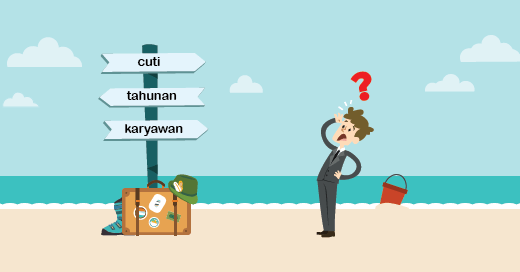 PNS
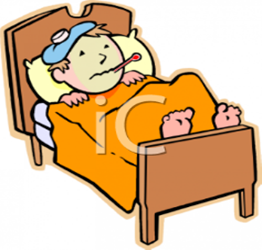 CUTI SAKIT
1 hari 		: keterangan sakit tertulis dilampirkan surat keterangan dokter

2  s/d 14 hari	: Surat keterangan dokter

> 14  ≤ 1 thn       : Surat keterangan dokter pemerintah
			
		  dapat ditambah ≤ 6 bln atas surat ket tim penguji kesehatan

		  
		  Jika blm sembuh diuji kembali kesehatannya dan hasilnya blm sembuh

		  
		  diberhentikan dg hormat dr jabatan dg diberikan uang  tunggu
PNS yang mengalami gugur kandungan, berhak atas cuti sakit untuk paling lama 1 ½ bulan, mengajukan permintaan secara tertulis kepada PYBMC dengan melampirkan surat keterangan dokter atau bidan.
LANJUTAN
CUTI SAKIT
Cuti Melahirkan (CM)
Untuk kelahiran anak pertama s.d ketiga pada saat menjadi PNS, berhak atas CM. 
Untuk kelahiran anak keempat dst., kepada PNS diberikan CB.
CM untuk kelahiran anak keempat dst. berlaku ketentuan sbb:
permintaan cuti tersebut tidak dapat ditangguhkan;
mengesampingkan ketentuan telah bekerja paling singkat 5 tahun secara terus-menerus; dan
lamanya cuti besar tersebut sama dengan lamanya cuti melahirkan
Lamanya CM adalah 3 bulan.
Dalam hal tertentu PNS dapat mengajukan permintaan CM kurang dari 3 bulan.
Cuti Karena Alasan Penting (CAP)
ibu, bapak, isteri atau suami, anak, adik, kakak, mertua, atau menantu sakit keras atau meninggal dunia
Sakit keras dibuktikan dengan melampirkansurat keterangan rawat inap dari Unit Pelayanan Kesehatan
salah seorang anggota keluarga yang dimaksud pada huruf a meninggal dunia, dan menurut peraturan perundang-undangan PNS ybs harus mengurus hak-hak dari anggota keluarganya yang meninggal dunia
Melangsungkan perkawinan
LANJUTAN
CAP
CAP juga dapat diberikan bagi: 
PNS laki-laki yang isterinya melahirkan/operasi caesar dengan melampirkan surat keterangan rawat inap dari Unit Pelayanan Kesehatan.
PNS mengalami musibah kebakaran rumah atau bencana alam dengan melampirkan surat keterangan paling rendah dari Ketua RT.
PNS yang ditempatkan pada perwakilan RI yang rawan dan/atau berbahaya guna memulihkan kondisi kejiwaan PNS ybs.
Lamanya CAP ditentukan oleh PYBMC paling lama 1 bulan.
Cuti di Luar Tanggungan Negara (CLTN)
PNS YANG TLH BEKERJA 5 THN SECARA BERTURUT-TURUT













PALING LAMA
3 THN
PERPANJANG 1 THN
mengikuti atau mendampingi suami/ isteri tugas negara/tugas belajar di dalam/luar negeri
mendampingi suami/isteri bekerja di dalam/luar negeri
ALASAN PRIBADI DAN MENDESAK
menjalani program untuk mendapatkan keturunan
mendampingi anak yang berkebutuhan khusus
mendampingi suami/isteri/anak yang memerlukan perawatan khusus
Mendampingi/merawat orang tua/mertua yang sakit/uzur
LANJUTAN CLTN 1
PPK atau pejabat lain yang ditunjuk mengajukan permintaan persetujuan kepada Kepala BKN/Kepala Kakanreg BKN yang dibuat rangkap tiga.
Apabila disetujui, Kepala BKN/Kepala Kakanreg BKN menandatangani persetujuan. Apabila ditolak, Kepala BKN/Kepala Kakanreg BKN mengembalikan secara tertulis usul persetujuan disertai alasan penolakan.
CLTN hanya diberikan dengan surat keputusan PPK setelah mendapat persetujuan dari Kepala BKN/Kepala Kakanreg BKN yang dibuat rangkap tiga.
PPK tidak dapat mendelegasikan kewenangan pemberian CLTN.
Permohonan cuti di luar tanggungan negara atau perpanjangan CLTN dapat ditolak berdasarkan pertimbangan PYBMC.
Perpanjangan CLTN harus disertai dengan alasan-alasan yang penting dan harus sudah diajukan paling lambat 3 bulan sebelum CLTN berakhir.
Selama menjalankan CLTN,  tidak menerima penghasilan PNS & tidak diperhitungkan sebagai masa kerja PNS.
LANJUTAN CLTN 2
PNS wajib melaporkan diri kepada instansi induknya secara tertulis paling lama 1 bulan setelah selesai menjalankan CLTN.
PPK wajib mengusulkan persetujuan pengaktifan kembali PNS ybs kepada Kepala BKN/Kakanreg BKN.
Jika disetujui, Kepala BKN/Kakanreg BKN menandatangani persetujuan tsb.
Berdasarkan persetujuan tsb, PPK menetapkan keputusan pengaktifan kembali PNS dalam jabatan.
Jika tidak ada lowongan jabatan, PNS tsb disalurkan pada instansi lain yg dilakukan oleh PPK setelah berkoordinasi dengan Kepala BKN dengan mengajukan permintaan penyaluran pegawai.
PNS yang tidak dapat disalurkan dalam waktu paling lama 1 tahun diberhentikan dengan hormat sebagai PNS.
PNS yang tidak melaporkan diri secara tertulis dalam waktu paling lama 1 bulan, diberhentikan dengan hormat sesuai dengan ketentuan peraturan perundang-undangan.
PNS yang diberhentikan dengan hormat diberikan hak kepegawaian sesuai peraturan perundang-undangan
Ketentuan Lain-lain
PNS yang sedang menggunakan hak atas CT, CB, CAP dan Cber dapat dipanggil kembali bekerja apabila kepentingan dinas mendesak.
Dalam hal PNS dipanggil kembali bekerja, jangka waktu cuti yang belum dijalankan tetap menjadi hak PNS ybs.
Hak atas CT, CB, CS, CM, CAP yang akan dijalankan di luar negeri, hanya dapat diberikan oleh PPK.
Dalam hal yang mendesak, sehingga PNS ybs tidak dapat menunggu keputusan dari PPK, pejabat yang tertinggi di tempat PNS ybs bekerja dapat memberikan izin sementara secara tertulis untuk menggunakan hak atas cuti.
Pemberian izin sementara harus segera diberitahukan kepada PPK.
PPK setelah menerima pemberitahuan memberikan hak atas cuti kepada PNS ybs.
Ketentuan Lain-lain
Ketentuan mengenai CS, CM, CAP, berlaku secara mutatis mutandis terhadap Calon PNS.
PNS yang sedang menjalankan CLTN pada saat diberlakukannya PP 11/20I17, setelah selesai menjalankan CLTN wajib melaporkan diri secara tertulis kepada instansi induknya paling lama 1 bulan setelah selesai menjalankan CLTN.
PNS yang telah selesai menjalankan CLTN dan telah diaktifkan kembali sebagai PNS, dapat mengajukan CT apabila telah bekerja secara terus-menerus paling singkat 1 tahun sejak diaktifkan kembali sebagai PNS.
Penghasilan lain yang antara lain berupa tunjangan kinerja, tunjangan perbaikan penghasilan dibayarkan kepada PNS yang sedang menjalankan cuti sesuai dengan ketentuan peraturan perundang-undangan.
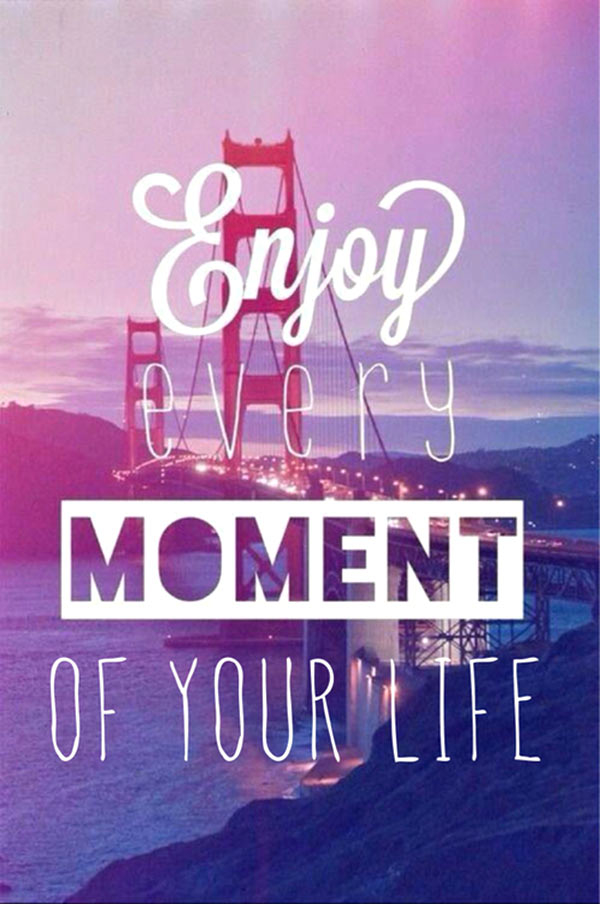 Terima Kasih